Деловая графика в электронных таблицах
Цель урока:
Изучить графические возможности табличного процессора Excel;
Научиться строить диаграммы различного типа с помощью табличного процессора;
Совершенствовать навыки работы на компьютере.
Деловая графика
Под термином деловая графика понимаются графики и диаграммы, наглядно представляющие динамику развития того или иного производства, отрасли и любые другие числовые данные.
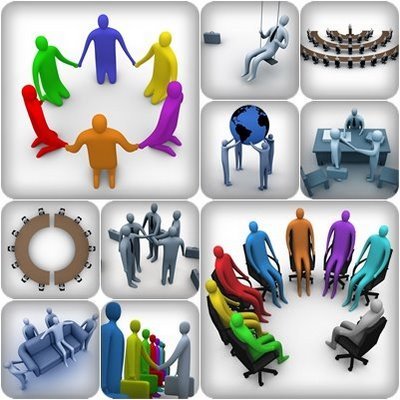 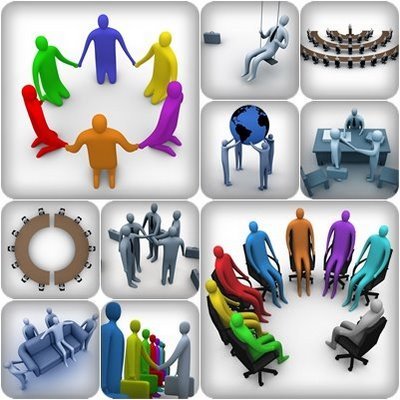 Возможности  Excel  для создания деловой графики
С помощью богатой библиотеки диаграмм Excel можно составлять диаграммы и графики разных видов: гистограммы, круговые диаграммы, столбчатые, графики и др., их можно снабжать заголовками и пояснениями, можно задавать цвет и вид штриховки в диаграммах, печатать их на бумаге, изменяя размеры и расположение на листе, и вставлять диаграммы в нужное место листа.
Диаграмма
Диаграмма – это средство наглядного графического изображения информации, предназначенное для сравнения нескольких величин или нескольких значений одной величины.
Различные виды диаграмм в Excel.
Круговая диаграмма
Столбчатая диаграмма
(гистограмма)
График
Линейная диаграмма
Круговая диаграмма
Столбчатая диаграмма(гистограмма)
Линейная диаграмма и график
Построить график функции у=х3.
Построить круговую диаграмму по данным: в классе 4 отличника, 8 хорошистов и 10 учатся удовлетворительно.
Построить гистограмму по следующим данным: магазин  в первом полугодии реализовал сахар по месяцам соответственно 200,180, 165, 120, 160, 140 кг.
Что узнали нового?
 Что было полезным?
 В чем затруднились?
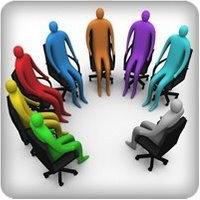 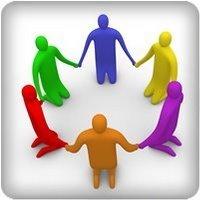 Домашнее задание
Построить график функции у=х2+15.
Построить круговую диаграмму  на произвольные данные.
§ 21.